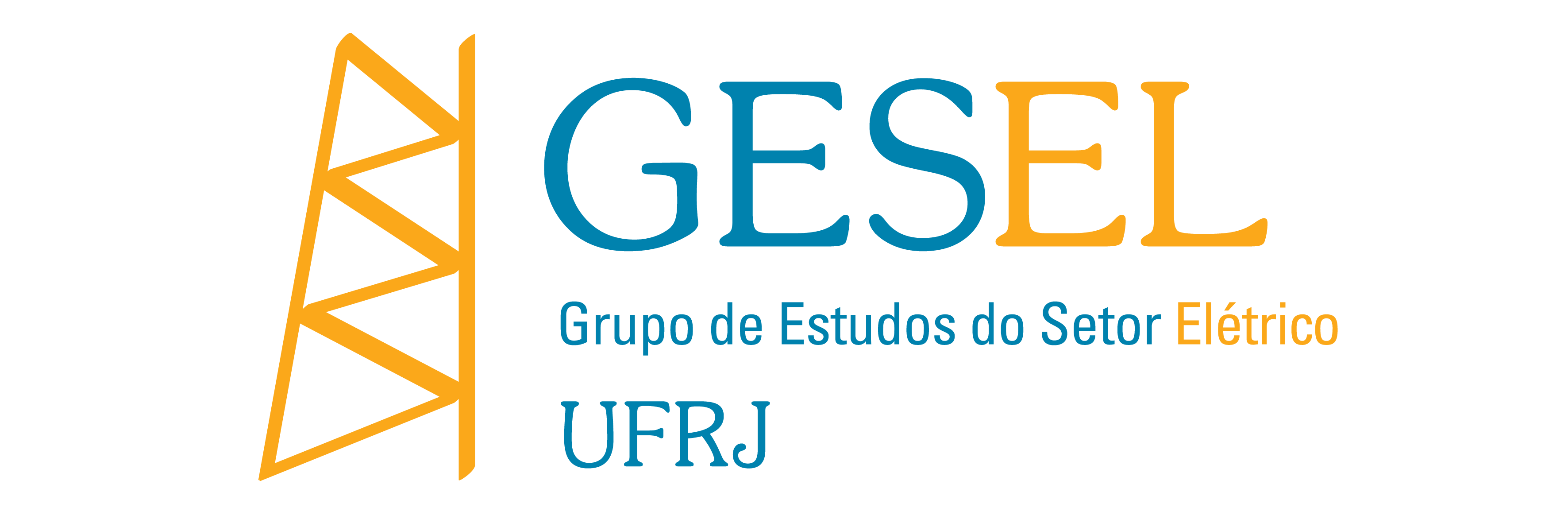 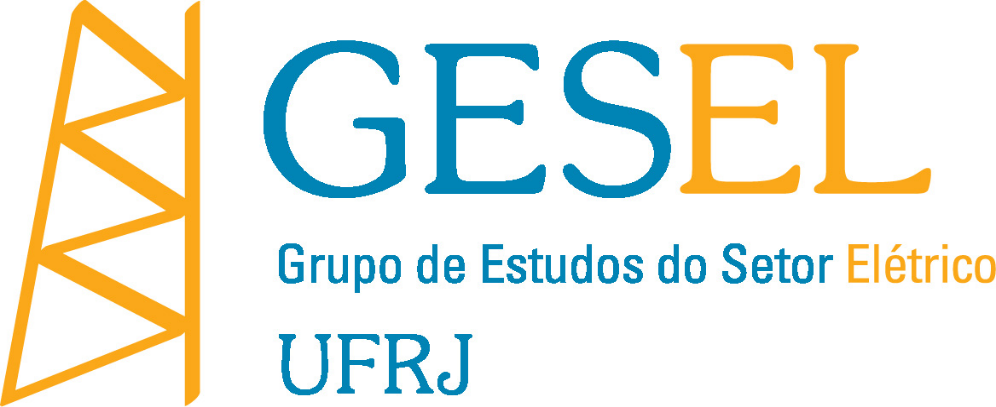 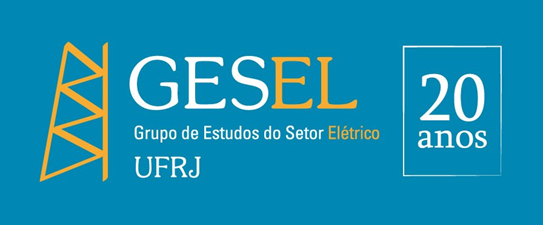 Infraestrutura financeira demercados de energia
Erse, Lisboa, 01/03/2019
Roberto Brandão
Sumário
Regulação elétrica brasileira
Regulação financeira e de seguros
Mercados elétricos, experiência internacional
Aplicação ao caso brasileiro
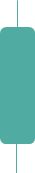 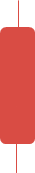 1
Regulação elétrica brasileira
Princípios adotados nos anos 90: tanto mercado quanto possível, tanta regulação quanto necessário.
A regulação econômica no setor elétrico está centrada no monopólio natural (distribuição) e na contratação de longo prazo dos leilões de geração para o mercado regulado(70% do total).
Tem como um dos principais objetivos fixar tarifas...
1
Regulação elétrica brasileira
Comercialização de energia no atacado se mostroufinanceiramente frágil.
Contratos regulados apresentaram alto grau de risco na crise hidrológica dos últimos anos.
Houve questionamento judicial maciço das regras de comercialização, resultando na transferência de parte do risco para o Tesouro e, sobretudo, para consumidores regulados...
1
Regulação elétrica brasileira
Parte do mercado atacadista de energia (30%) não é regulado.
Também é um mercado baseado em contratos bilaterais, registrados no operador do mercado (CCEE).
Inexistência de controles de alavancagem ex-ante, permite que a quebra de um agente impacte suas contrapartes bilaterais...
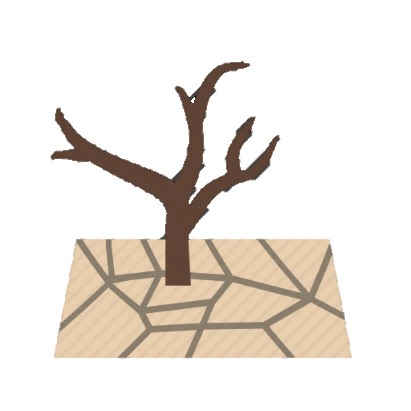 2
Regulação financeira
Regulação financeira e de seguros
Trata-se de regulação de setores competitivos, que formam preços em mercado;
A regulação e a supervisão financeira procuram garantir que agentes assumam riscos que são capazes de bancar, evitando a transferência de riscos para terceiros;
Criação de um campo nivelado como base para a competição...
6
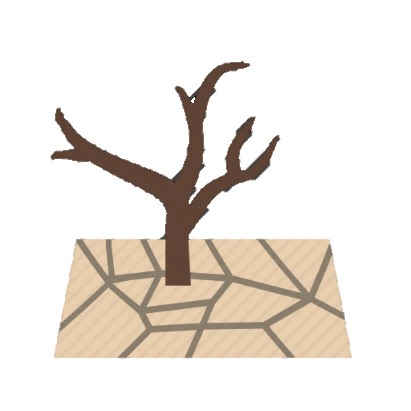 2
Regulação financeira
Ferramentas e princípios e básicos da regulação de seguros e financeira:
Mensuração do risco a que um agente está sujeito;
Proporcionalidade entre patrimônio e risco;
Adequação dos ativos que suportam risco;
Segregação de ativos que suportam risco;
Regulação financeira atual induz a transparência em contratações bilaterais e a favorece regulatoriamente transações em mercados organizados com contraparte central...
7
3
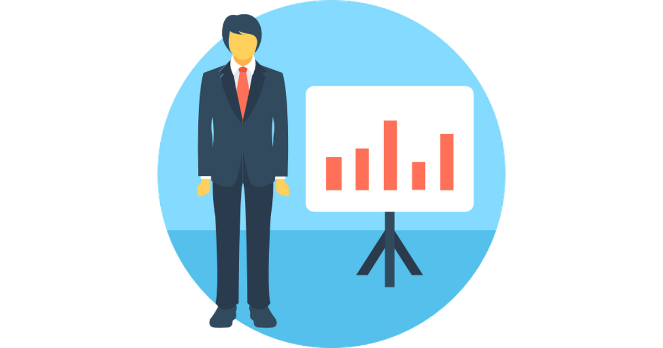 Mercados elétricos internacionais
A boa regulação dos mercados de energia incorpora princípios da regulação financeira.
Isso ocorre plenamente na parcela propriamente financeira dos mercados elétricos (derivativos estão sujeitos à regulação financeira strictu sensu)...
8
3
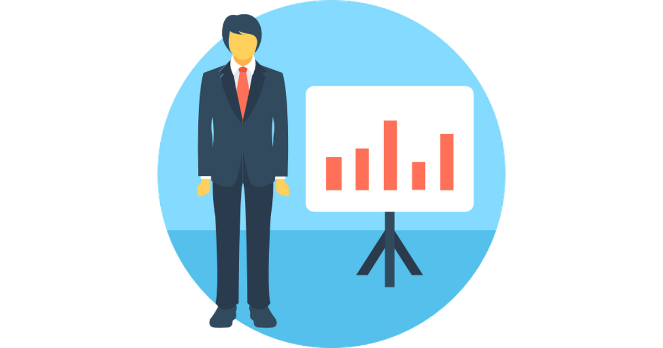 Mercados elétricos internacionais
Nos mercados físicos, onde a regulação é elétrica, a situação é heterogênea:
Em alguns casos a infraestrutura de pagamentos e garantias está sujeita à regulação financeira; 
De forma geral, se procura emular nos mercados físicos o desenho de pagamentos e garantias mercados financeiros, de forma simplificada (e menos robusta).
Estes mercados normalmente se concentrem em instrumentos de prazos muito curtos, o que por si já limita o risco...
9
4
Aplicação ao caso brasileiro
Supervisão financeira do mercado elétrico é incipiente:
Transações bilaterais são a única alternativa de negociação;
Não há mensuração sistemática de risco;
Agentes operam sem limites operacionais. Eles podem abrir posições desproporcionais a seu patrimônio, sem depositar garantias;
Registro de contratos é ex-post;
Mecanismo de conciliação de diferenças é sistemicamente importante e não requer depósito prévio de garantias...
4
Aplicação ao caso brasileiro
Parte da fragilidade financeira do mercado de energia pode ser mitigada no curto prazo por medidas relativamente simples:
Redução do ciclo de contabilização/liquidação;
Registro dos contratos ex-ante;
Depósito de garantias ex-ante.
Uma solução mais robusta passa pela criação de uma bolsa e uma clearing, sujeitas à regulação financeira.
Trata-se de mudança estrutural de grande porte, com implicações regulatórias importantes que incluem adaptações ao próprio modelo de comercialização.
Requer planejamento e um cronograma de implantação dilatado...
Obrigado pela atenção!
robertobrandao@gmail.com
+55 (21) 3577-3953
Contato
Rua Hermenegildo de Barros, 23 - Glória
Rio de Janeiro, RJ - Brasil
CEP: 20241-040
12
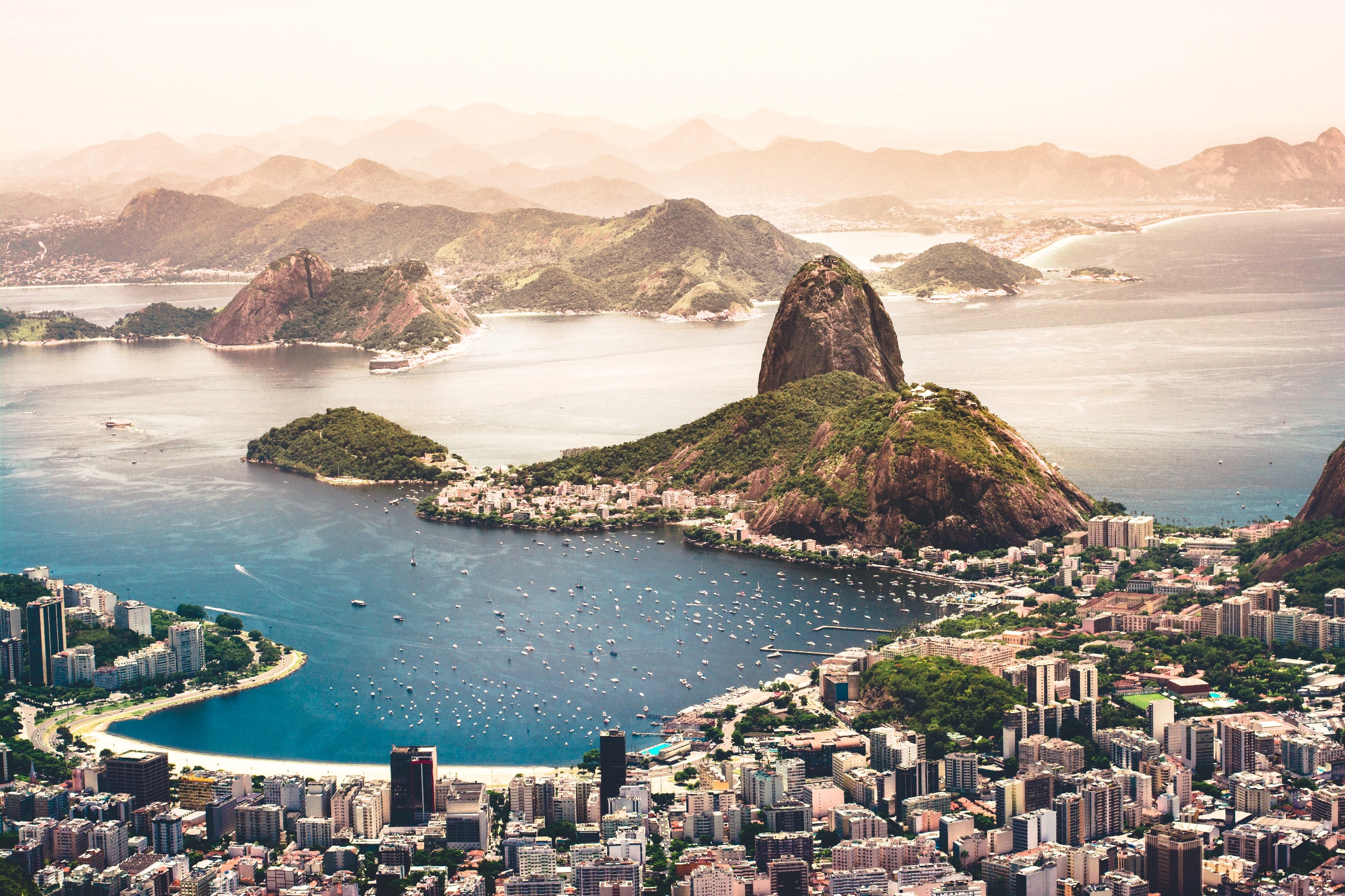 Rio de Janeiro
Grupo de Estudos do Setor Elétrico
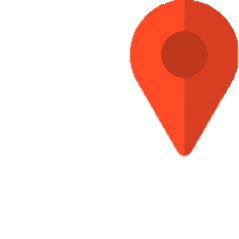 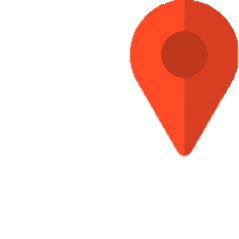 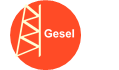 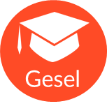 13
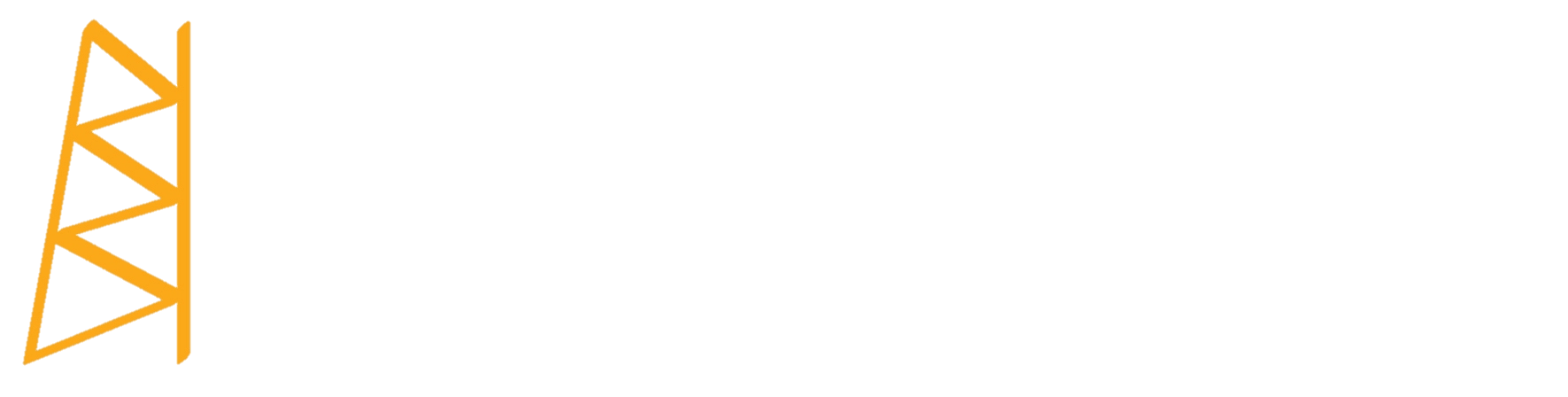 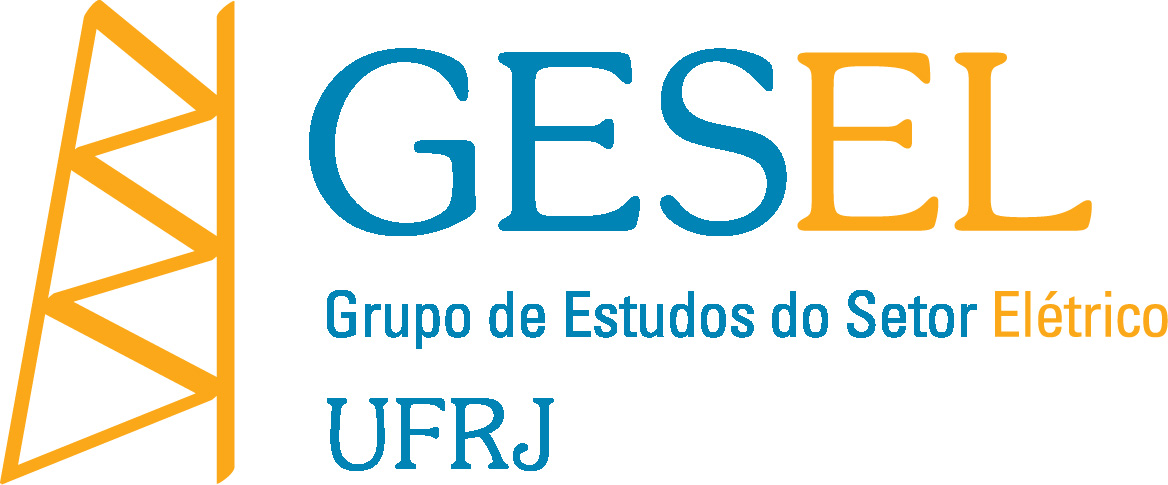 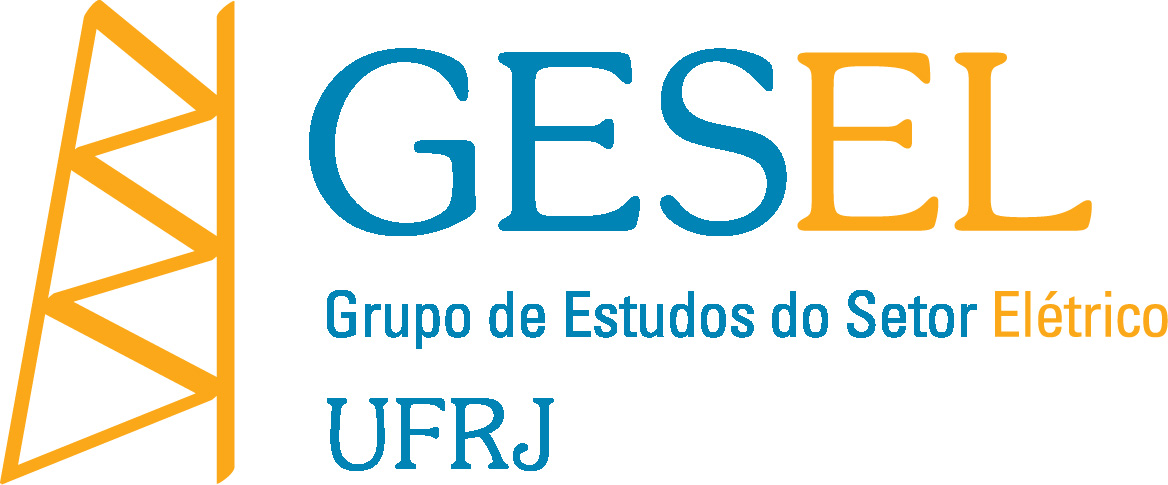 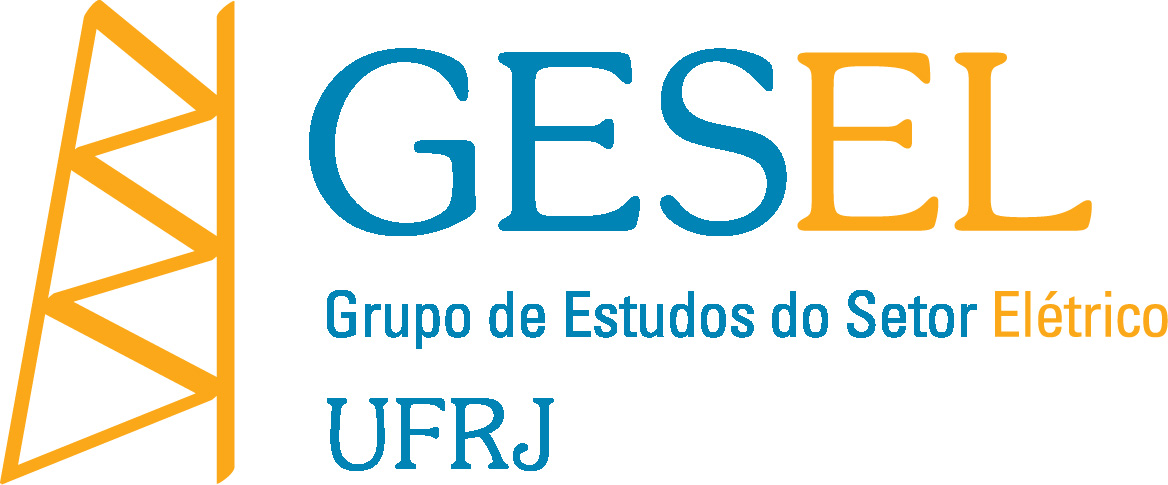 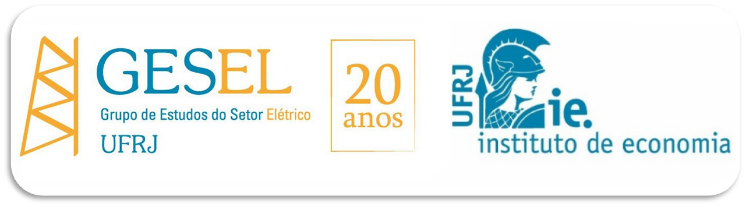 Gesel
Grupo de Pesquisa do Setor Elétrico
UFRJ
http://www.gesel.ie.ufrj.br/